Mitosis and meiosis
Mitosis
The process where a single cell divides resulting in two identical cells, each containing the same number of chromosomes and genetic content as that of the original cell 
Mitosis
Phases of Mitosis
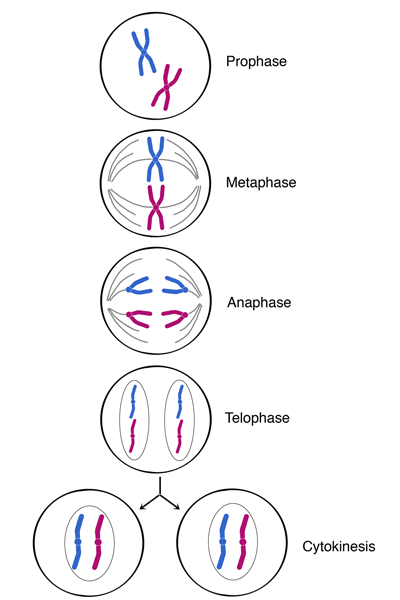 There are 4 main phases of Mitosis:
Prophase 
Metaphase
Anaphase 
Telophase
Meiosis
A process in cell division during which the number of chromosomes decreases to half the original number by two divisions of the nucleus, which results in the production of sex cells 

Phases of Meiosis
Phases of Meiosis
Phases of Meiosis
There are 8 main phases of Meiosis
Prophase I
Metaphase I
Anaphase I 
Telophase I 





Prophase II
Metaphase II
Anaphase II
Telophase II
What type of cells are made?
Mitosis
Meiosis
The process of mitosis is the reproduction of somatic cells, or body cells. 
Ex: hair cells, skin cells
The process of meiosis is the reproduction of sex cells
Ex: Egg and Sperm
Genetic Variation
Mitosis
Meiosis
Daughter cells are identical to their parent. The DNA and genetics are copied and reproduced to form new cells. The daughter cells have the exact 46 chromosomes as the parent cell.
The daughter cells are similar to the parents cells but not identical. Daughter cells only have 23 chromosomes because they must meet up with another sex cell to reproduce an offspring.